¿Qué significa orientación?
La palabra orientación se relaciona con saber el camino hacia dónde uno se debe dirigir.
¿Qué es la orientación académica y profesional?
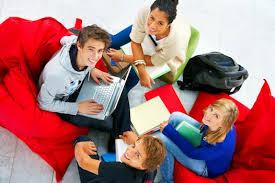 La orientación académica y profesional consiste en la ayuda a las personas a encontrar el camino hacia sus futuros estudios y su futura profesión.
¿Ha llegado el momento en el que tienes que elegir unos estudios y una profesión? ¿No sabes por dónde empezar?
Decidir qué estudiar y de qué quieres trabajar no es una tarea ni fácil ni rápida. 

Se trata de un proceso en el que deberás tener en cuenta diferentes aspectos para poder tomar bien tu decisión
Elementos que forman parte del proceso de orientación
1.- Autoconocimiento 
(o conocimiento personal)

2.- Búsqueda de información

3.- Toma de decisión
AUTOCONOCIMIENTO (o conocimiento personal)
¿Cómo me veo, cómo me ven…?
¿Cuáles son mis prioridades o mis valores?
¿Qué me gusta? 
¿Cuáles son mis intereses profesionales? ¿Qué me gustaría ser?
¿Y mis resultados académicos?
¿Cuáles son mis mejores cualidades? ¿y mis debilidades?
¿Qué piensa mi familia?
Realizar un buen ejercicio de autoconocimiento es necesario para empezar a construir tu proyecto de vida y profesional y para que puedas explorar qué formación y qué profesión se ajustan a tu perfil
Búsqueda de información
Infórmate de la OFERTA ACADÉMICA son todos los estudios que existen y que puedes realizar. 



Explora el MERCADO DE TRABAJO Y LAS DIFERENTES PROFESIONES que podrás realizar.
¿cómo buscar unos estudios?
Si ya has investigado cómo eres, cuál es tu perfil personal, ha llegado el momento de que empieces a informarte sobre los diferentes tipos de estudios que existen, analices sus características y encuentres tus estudios.

Los PASOS para poder escoger bien unos estudios son:
 
1. Consulta toda la oferta formativa.
2. Haz una lista de los estudios que más te gusten.
3. Infórmate de sus características y salidas profesionales.
¿Cómo buscar unos estudios?
Para que te puedas informar bien de las características de unos estudios, a continuación tienes una lista con los principales aspectos que debes analizar:
 
Formas de acceso a los estudios: conocer si además de los requisitos generales, existen algunos requisitos específicos o pruebas.
Notas de corte
Contenidos o el plan de estudios (asignaturas por curso) 
Duración o créditos ECTS totales.
Tipo de título que se obtiene al finalizar los estudios.
Nivel de dificultad.
Perfil de las personas que realizan estos estudios.
Posibilidades de becas o ayudas.
Explorar centros. Lugares donde se estudia.
Coste de los estudios. 
Salidas profesionales. 
Perspectivas laborales.
¿Cómo investigar una profesión?
Los criterios que te ayudarán a escoger una profesión son:

Características personales más adecuadas para el trabajo.
Tareas más habituales de la profesión.
Tipo de herramientas, instrumentos o materiales que se utilizan.
Condiciones de trabajo habituales: horario, entorno, etc.
Nivel de formación requerido.
Sueldo aproximado y condiciones laborales.
Posibilidades de promoción.
Situación actual de la profesión en el mercado laboral.
Nuevas ocupaciones surgidas en el sector. 
Perspectivas futuras de la profesión.
Profesiones parecidas y relacionadas.
TOMA DE DECISIÓN: para poder escoger unos estudios y una futura profesión
PASOS:
1/ Reflexionar sobre la información recogida en Autoconocimiento y Búsqueda Información
2/ Pros y Contras(teniendo en cuenta tus gustos, preferencias, capacidades, como eres)
3/Decisión: plan A y plan B
¿Qué elementos influirán en tu decisión?
Para poder elegir unos estudios y una profesión tienes que saber cómo eres, tus preferencias y gustos, tus capacidades...

Además otros criterios que influirán en la elección de tus estudios y de tu profesión: los estudios y profesiones de moda, las expectativas de tu familia o la opinión de los demás. Estos condicionantes hacen que aumenten tus dudas y que te cuestiones tu proceso de decisión. 

Algunos tendrán más peso que otros. Para poder decidir es importante que los conozcas, identifiques el peso que tienen en tu elección. No dejes que un único elemento sea el que marque tu decisión.
Recursos a tu disposición
Internet
Sesiones grupales de orientación
Entrevista con el orientador
Blog de orientación del instituto